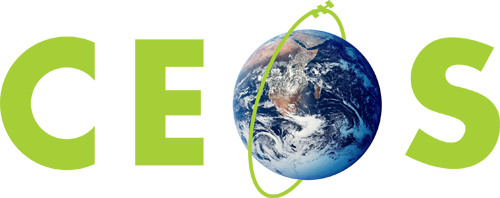 Committee on Earth Observation Satellites
Working Group on Information Systems and Services (WGISS)
WGISS#55 Hybrid Meeting
Data Replicas (Authenticity and Integrity) in the Cloud - Use Case  
20th  April 2023
Concepts and Scope
Authenticity and non-repudiation are two core concepts in information security regarding the legitimacy and integrity of data transmission. Because we manage and transfer data every day, it's important to verify the sender's origin (authentication) and ensure that during transmission or any data duplication, the data was not intercepted or altered in any way (integrity). When you have both authenticity and integrity, the legitimacy of the data cannot be denied, and therefore, all parties can be confident in their data security (non-repudiation).

The scope of this presentation is to discuss how to handle replicas of data in the cloud considering data integrity, data authenticity and provenance checks:
Presenting relevant use cases
Exploring technical solutions to be addressed
2
Use Case Scenarios
Ideal case
all the authoritative data required is available on the same cloud platform
user only requires access to the cloud storage and notification mechanism
Worst case
different data products are unavailable on the cloud platform
burden falls on the user to replicate the archive from different authoritative sources
user now requires a uniform scalable data access mechanism
Common case
some data products may be available on the selected cloud platform, but their provenance is unknown.
user now has to not only move the unavailable data but also verify the authenticity of available data 
in addition to a uniform approach for data access for the missing data, the user needs a uniform approach to verify the authenticity, completeness, correctness and consistency of the data available on the cloud
FROM NASA Presentation at WGISS#54
Looking for …
Human and Technical Solutions
Approaches to manage data replicas on cloud (to grant the Data Integrity and Authenticity) analysed:

Human Approach:
Data Filename inspection
Verification and Validation by the authoritative source 

Technical Approach:
Persistent Identifiers
HASH Code 
Cryptography
Digital signature (e.g. Watermark)
Blockchain mechanism (e.g. KSI Blockchain)
Details in ESA and NASA Presentations at WGISS#53 and #54
Human Approach
Data Filename inspection: filename is checked, not the contents 
	 no way to verify modification and the authenticity

Verification and Validation by the authoritative source (entity that is authorized to develop or manage data for a specific purpose): users upload the files they accessed from a third party source to a verification service provided by the authoritative source 
	 involves high data movement, making it expensive and 	time consuming)
Technical Approach
Persistent Identifier: inclusion of a PID in the metadata file of each single product 
	cost for data reprocessing to include the new metadata in the package if not 	already in
HASH Code (Hash lookup and Signed hashes): inclusion of HASH code embedded in any replicated and disseminated product 
	 cost for data reprocessing to include the new metadata in the package if not 	already in and huge effort to calculate hash code for whole data set. 
Both hash lookup and signed hashes are viable practical approaches to address some of the issues
Hash lookup is suitable if the data user wants to process the full archive of a dataset for any kind of large scale processing need. Full listing of the files along with their hash values is required for completeness, correctness, and consistency checks
Signed hashes are suitable when the data users only want subsets of the archive for analysis and completeness is not an issue. The data users can verify the data authenticity using the public key from the authoritative source and validate the integrity using the hash value
Technical Approach
Cryptography: combines public key cryptography and cryptographic hashing. It has three steps: (1) producer key generation, (2) tag generation, and (3) verification
Digital signature (e.g. Watermark): watermarking technique is proposed which stores the information about the origin of data product. This technique uses two important types of watermarks that are visible watermark and hidden watermark. By adopting this methodology, shared data object in the cloud can be safe from the malicious attack that may change or lose the real ownership of that data object.
Blockchain mechanism (e.g. KSI Blockchain): Keyless Signature Infrastructure (KSI) Blockchain, is designed for very specific applications requiring proof on integrity and time of data. With KSI Blockchain the history cannot be rewritten by anybody and the authenticity of the electronic data can be mathematically proven. It means that no-one – not hackers, not system administrators, and not even government itself – can manipulate the data and get away with that.
ESA/NASA Data Replica Activity
ESA and NASA recently performed a successful large-scale data transfer using a cloud infrastructure to transfer Sentinel-2 data between the two agencies. 
ESA was able to provide access to NASA for the S2L1C archive between November 28, 2015, to September 30, 2020. This archive has 10,916,055 products with a total size transfer of 5.7 PB. These are divided into 89 buckets. 
NASA initiated this archive to be transferred from OVHCloud-hosted cold storage (OpenStack Swift based) to NASA-controlled AWS S3 storage in the US West region. The final solution is based on open source Apache Airflow and Apache Airavata MFT. 
The transfer was optimized to the network bandwidth. NASA ran 20 parallel agents to pull the data at a rate of 20 Gbps. The 5.7PB archive was transferred in 27 calendar days.
An integrity check post-processing workflow was implemented using a digest java utility to validate the merged objects against the source checksum and re-transferred the mismatched files.
Data transfer activity and results are detailed in a paper submitted to IEEE.
8
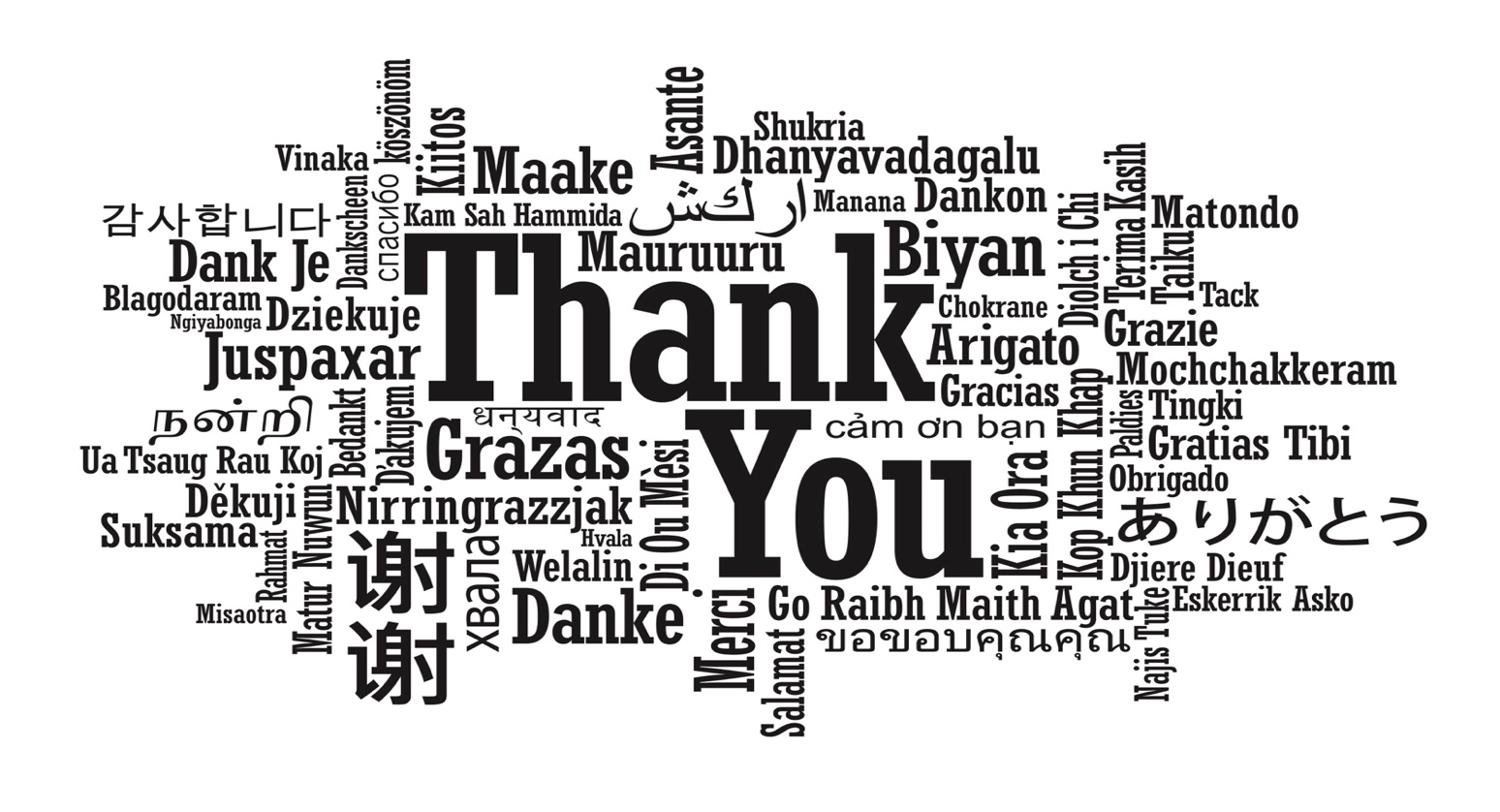